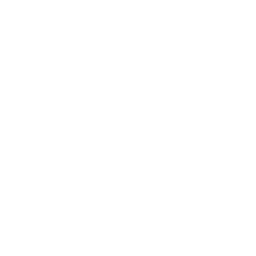 Kit de FerramentasColaboração
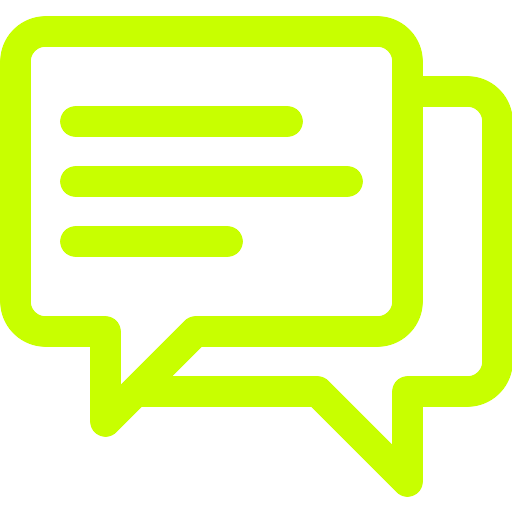 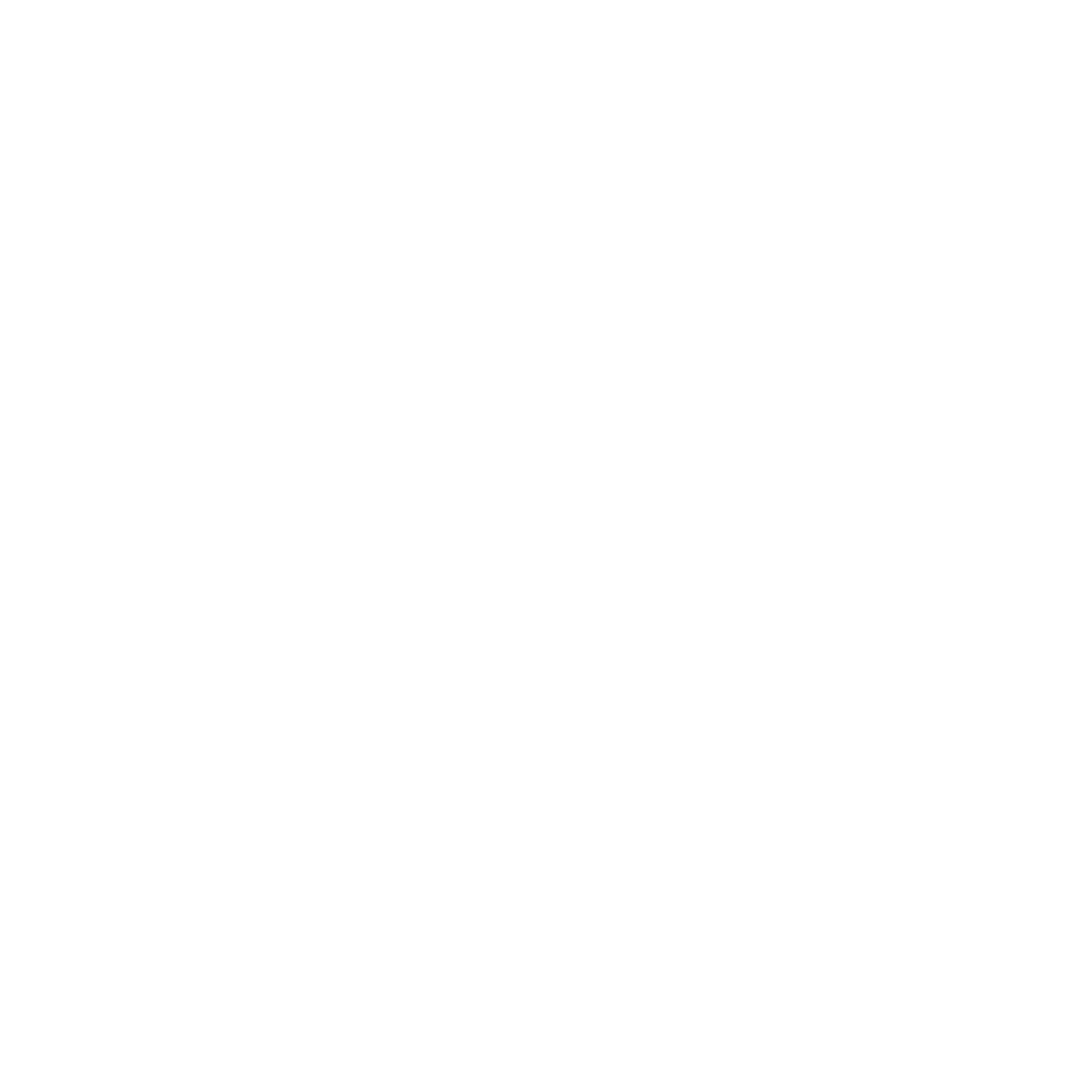 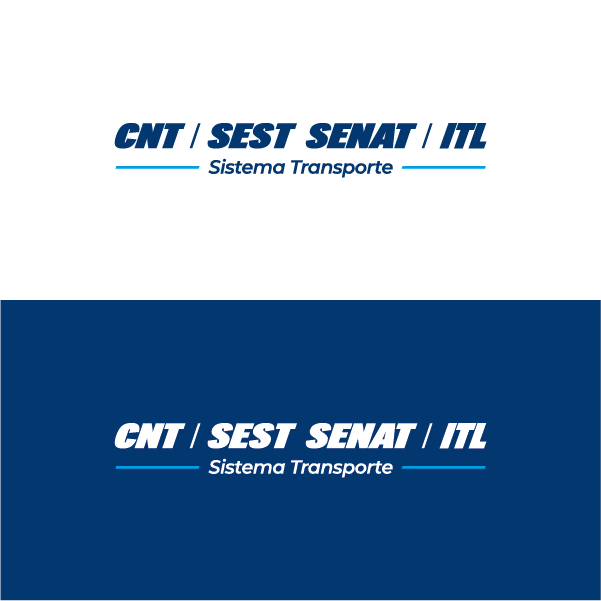 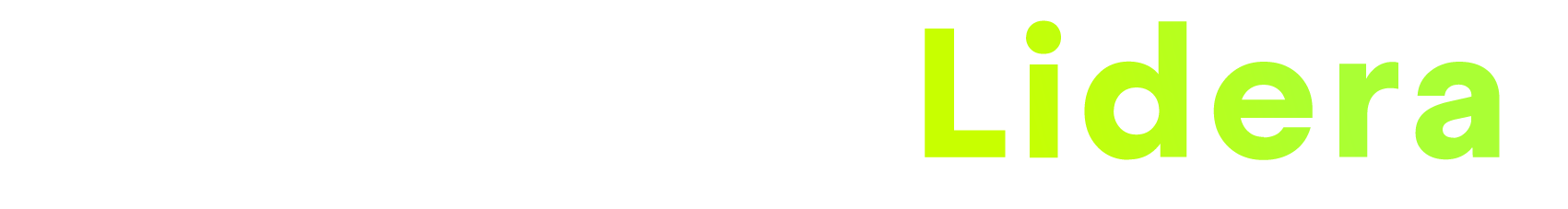 COLABORAÇÃO
Centralizar o desenvolvimento de projetos e soluções apenas na liderança ou em um mesmo grupo de pessoas é deixar conhecimentos e experiências relevantes de fora da sua solução.
na prática
O líder deve exercer o papel de facilitador para a criação de soluções e gerenciar a criatividade coletiva.

As soluções podem e devem ser criadas em conjunto com outra equipes. Crie redes e grupos de trabalho!

Traga o seu colaborador e/ou o usuário final para pensar com você!
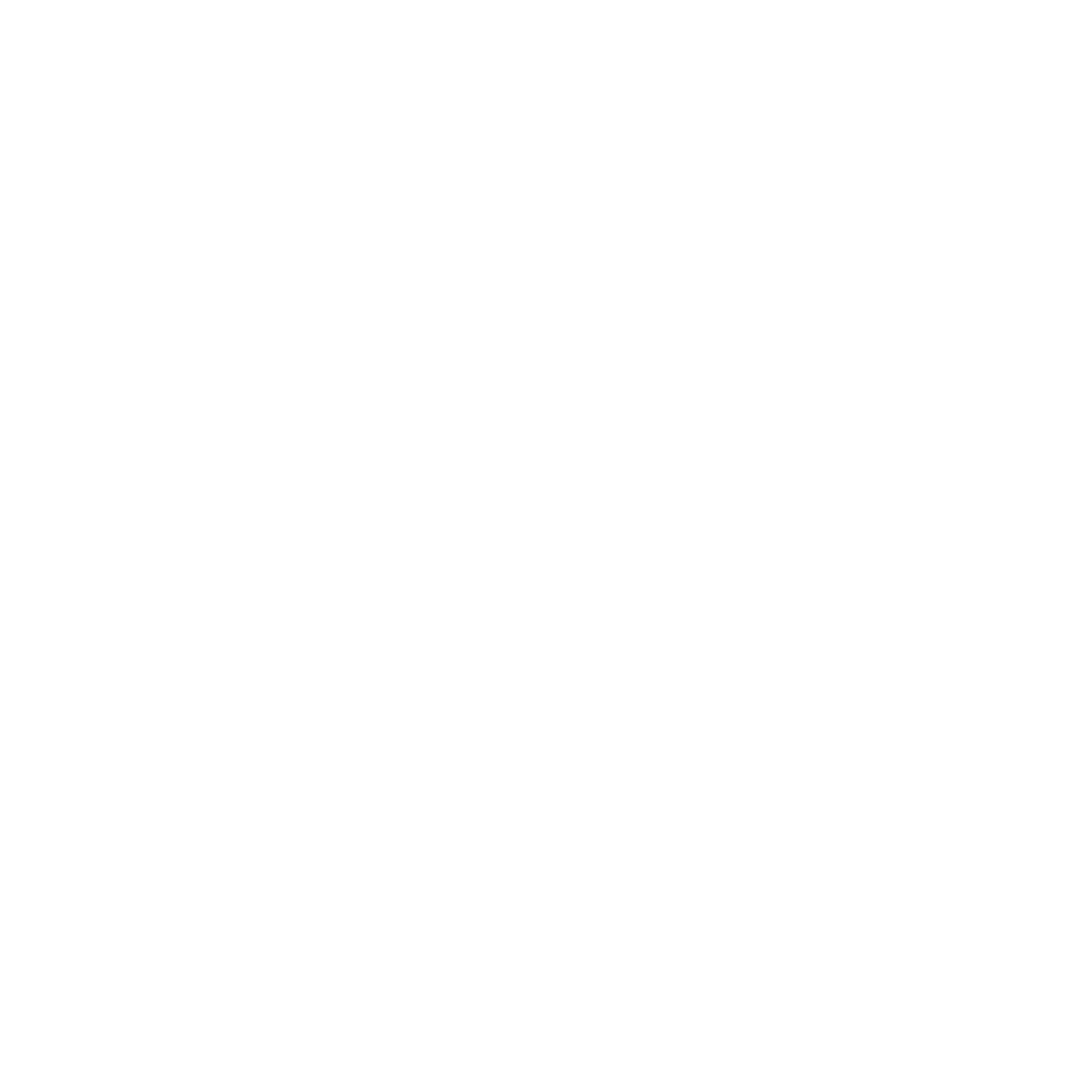 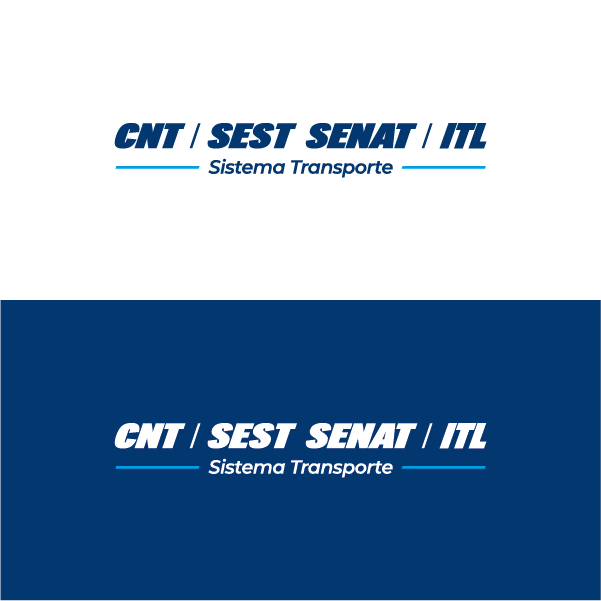 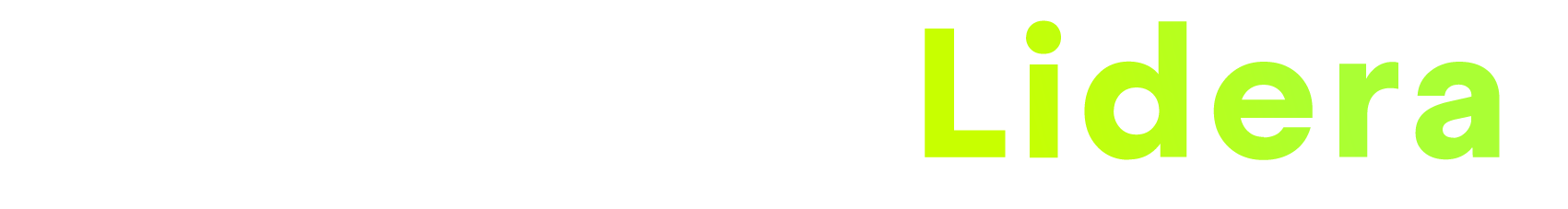 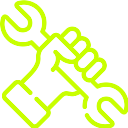 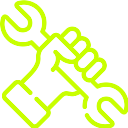 Liderança facilitadora
Para te ajudar a ser uma liderança que promove a inovação colaborativa com sua equipe, siga as dicas e realize as reflexões propostas a seguir.
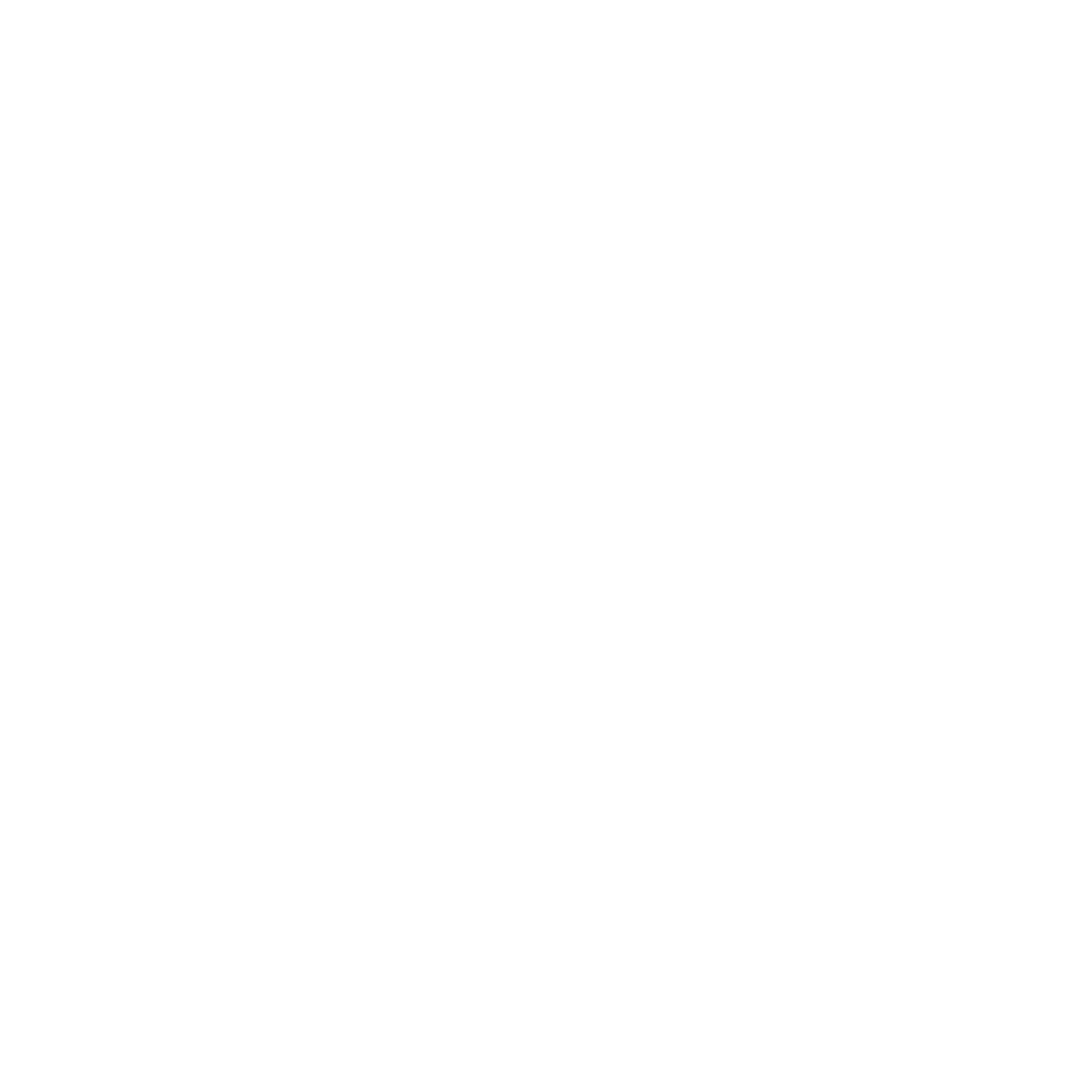 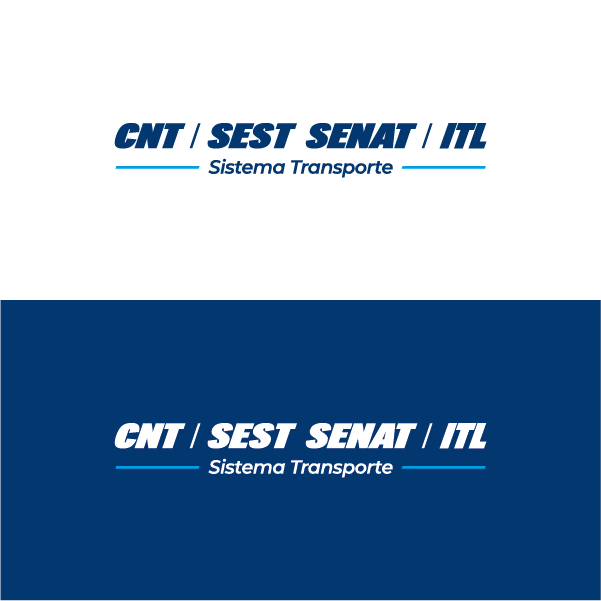 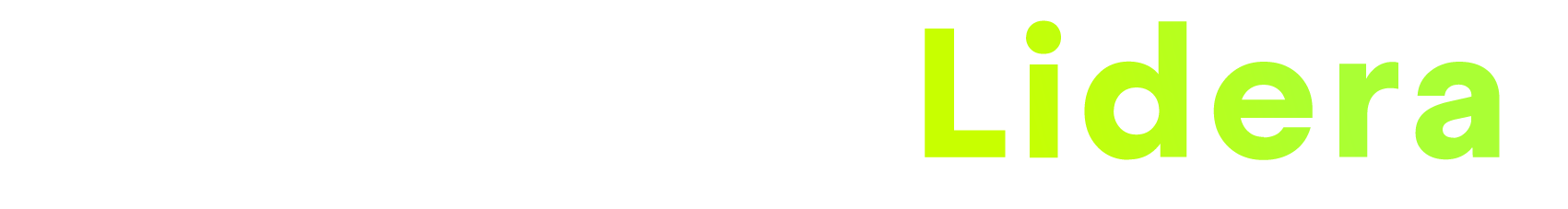 Como criar estímulos para a inovação colaborativa em seu time?
Promova encontros voltados para a cocriação de ideias
Crie agendas de encontros mensais ou bimensais para conversar com seu time e entender suas dores e necessidades
Incentive os colaboradores a buscarem diferentes formas de conhecimento e ampliarem seus repertórios
Proponha mentorias 
entre pares
Monte squads com grupos multidisciplinares para desenvolver projetos em que cada membro aprenda com a habilidade do colega
Estimule o benchmarking entre áreas e empresas (dentro e fora do grupo)
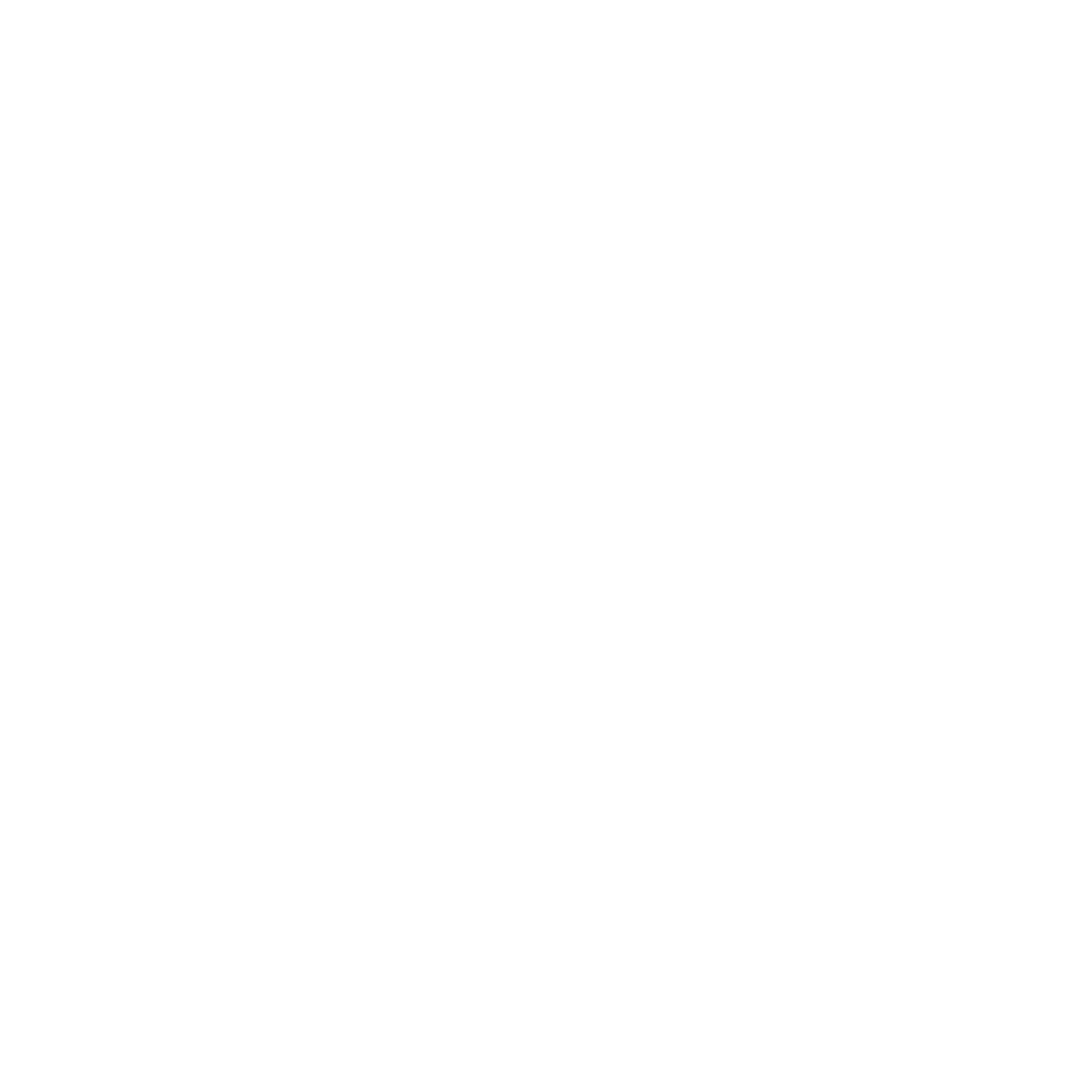 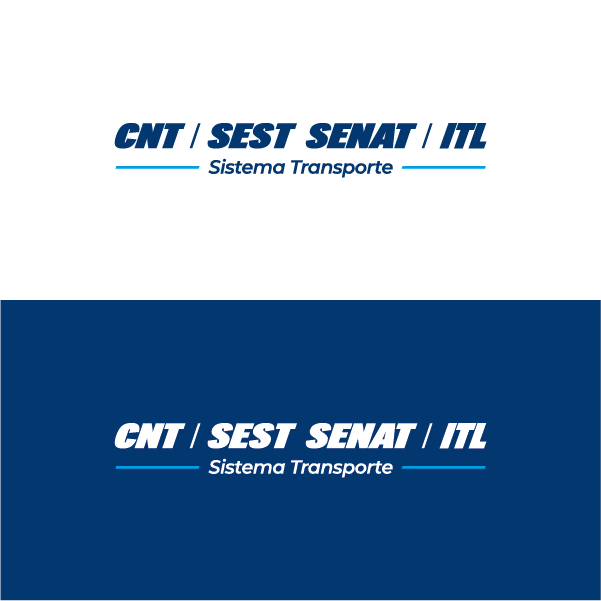 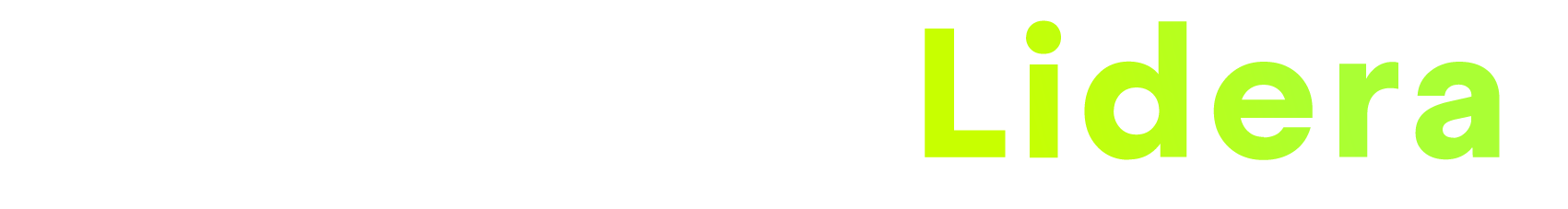 escreva aqui
escreva aqui
escreva aqui
escreva aqui
escreva aqui
escreva aqui
escreva aqui
escreva aqui
escreva aqui
escreva aqui
escreva aqui
escreva aqui
escreva aqui
escreva aqui
escreva aqui
escreva aqui
escreva aqui
escreva aqui
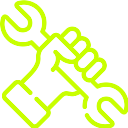 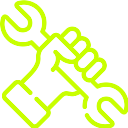 Brainstorming
Esta ferramenta nos permite abrir a mente para ter ideias diversas coletivamente e, a partir delas, priorizar a melhor solução, praticando a colaboração na prática.
Para aplicar a técnica, siga as orientações propostas nos três momentos do brainstorming e descritas nos slides a seguir.
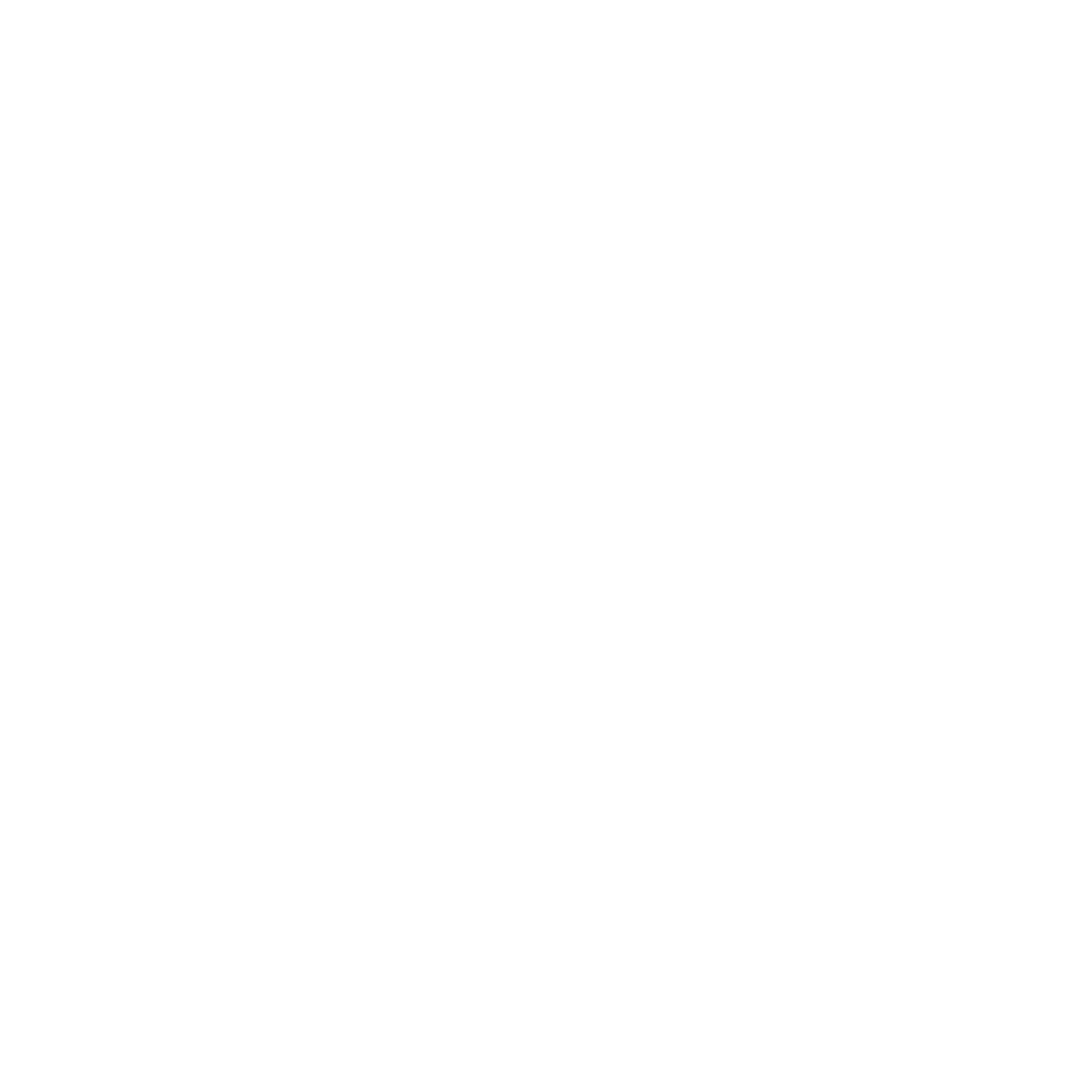 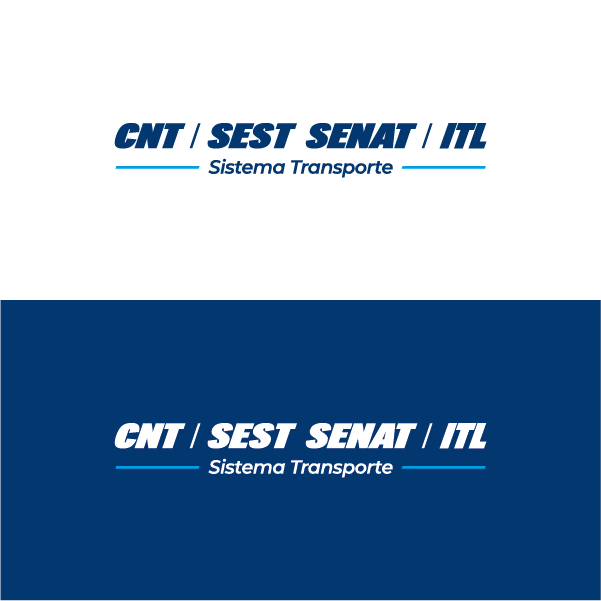 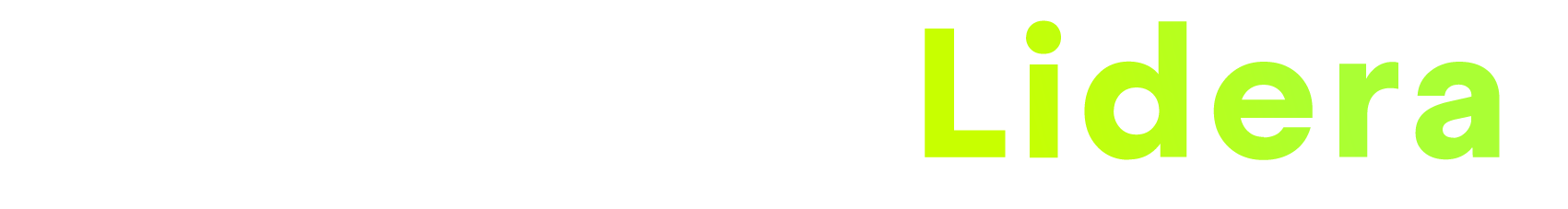 Pensamento divergente
Pensamento convergente
“Para ter uma boa ideia, você deve ter primeiro várias ideias” 
Linus Pauling
FAZER
ESCOLHAS
CRIAR OPÇÕES
“Mentes são como paraquedas; somente funcionam quando abertas.” 
Thomas R. Dewar
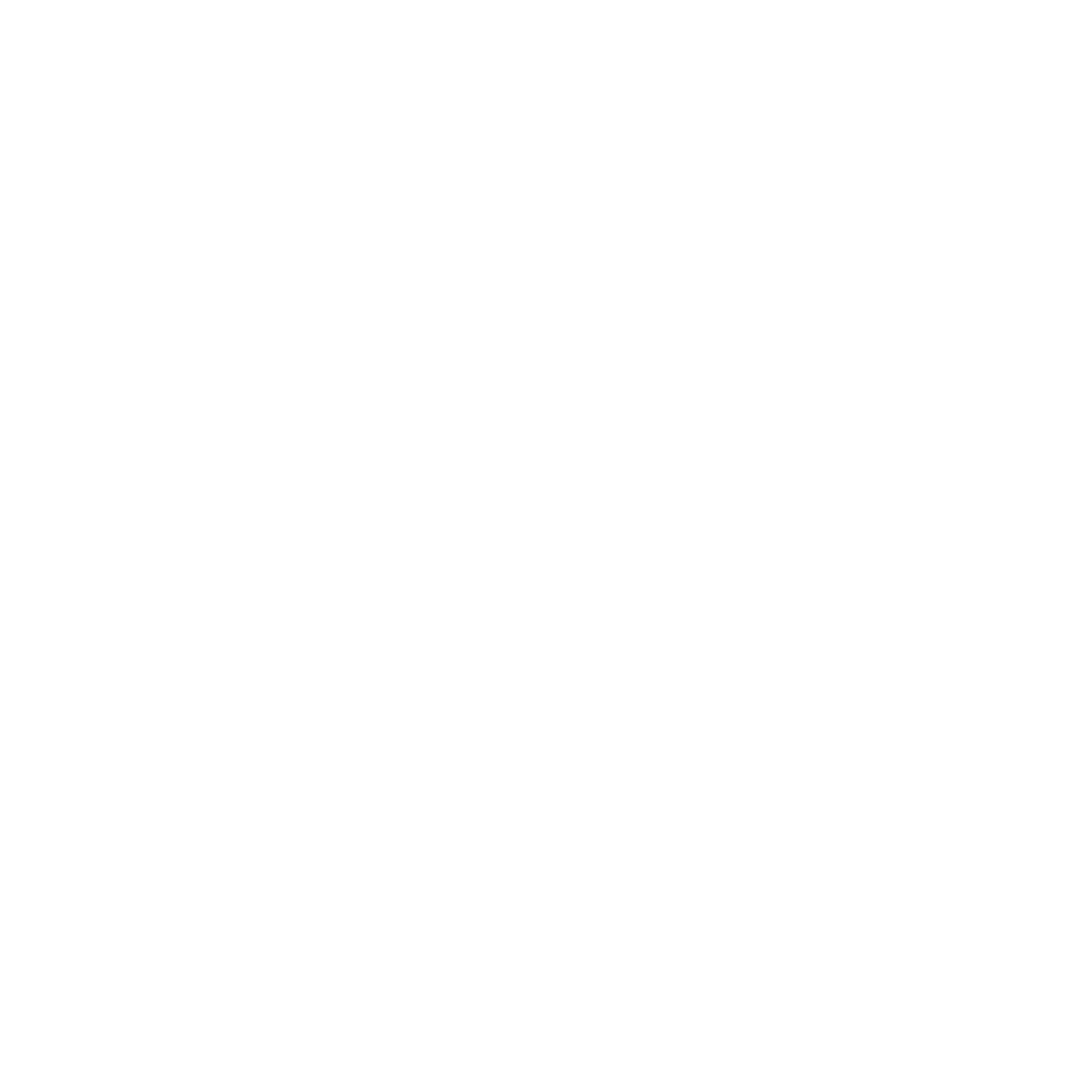 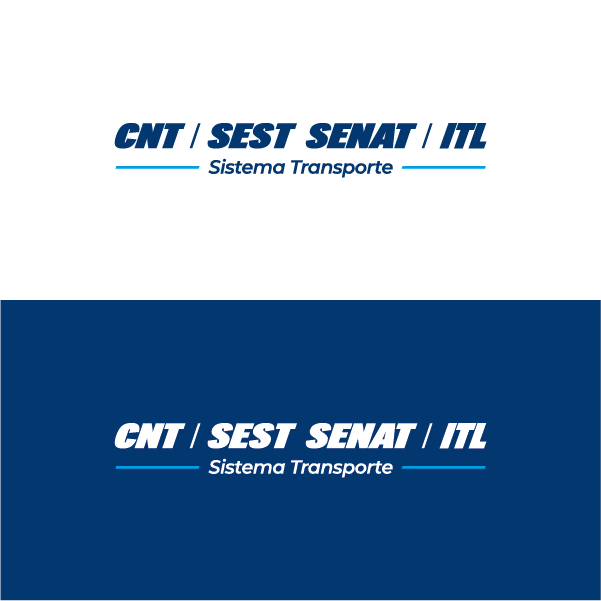 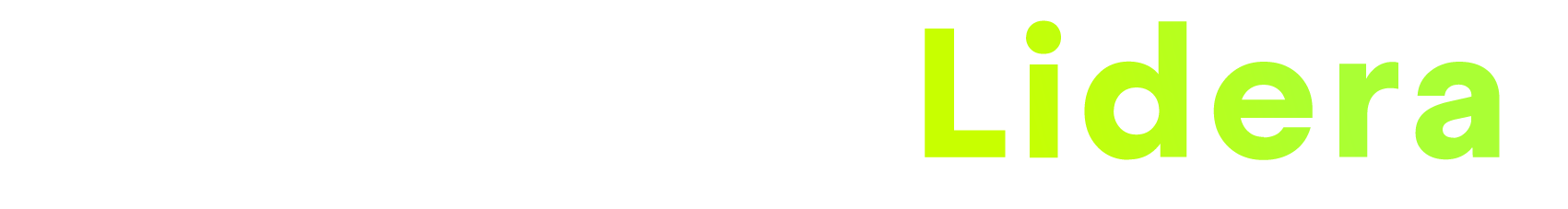 [Speaker Notes: Falar cérebro preguiçoso]
Preparação
Geração de Ideias
Seleção de Ideias
Não é sobre o que é “certo”, sobre o que é provável e possível. 
Estar aberto a ideias malucas.
Reduzir opções com métodos de priorização ou votação rápida.
Momento de alinhar e inspirar os participantes.
É possível fazer dinâmicas para soltar a criatividade
Aumentar a quantidade de opções com rapidez!
Compreender, agrupar, ranquear ou categorizar opções.
Quanto mais pessoas gerando ideias, melhor!
Não é preciso pensar em tudo de uma vez. Você pode gerar ideias em zonas diferentes.
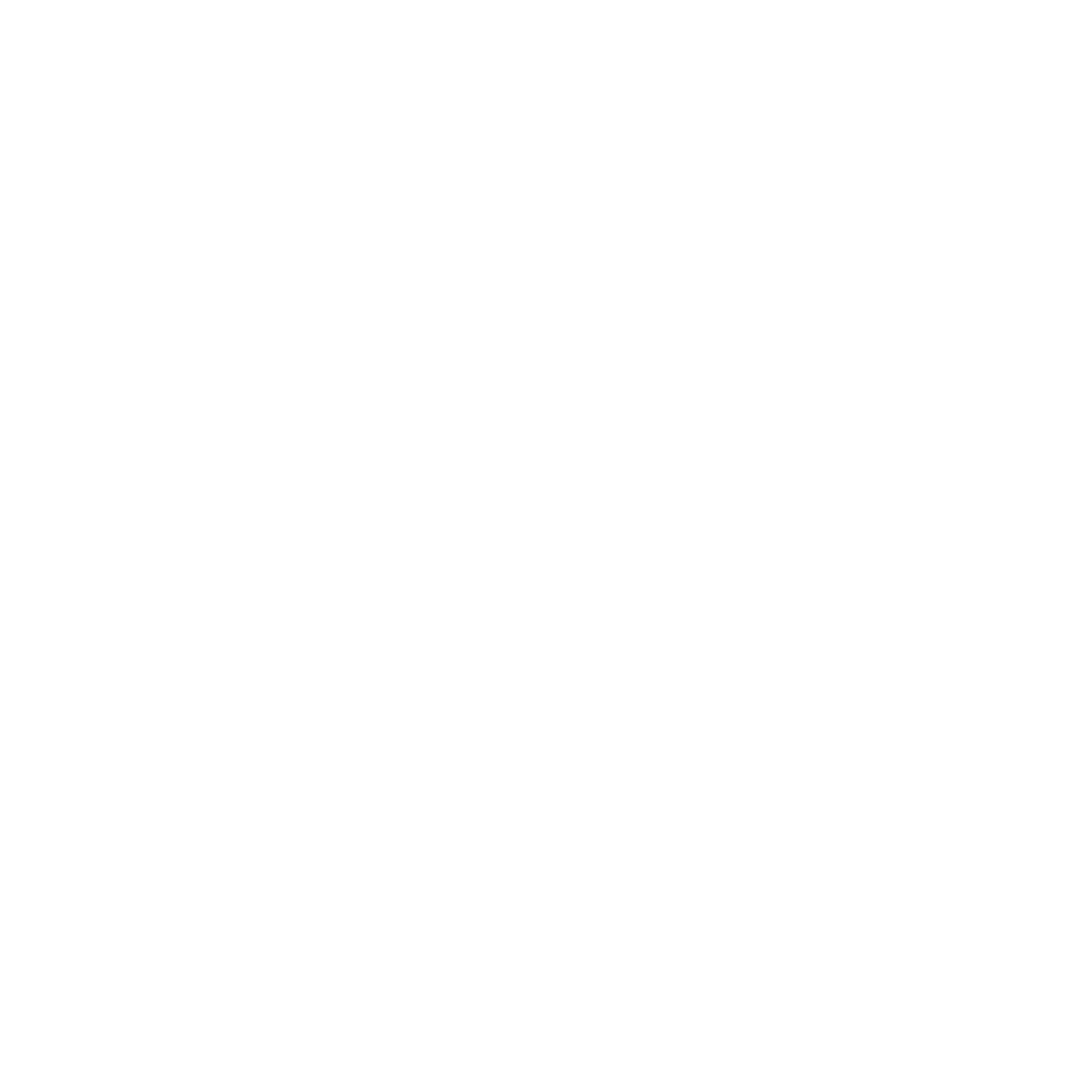 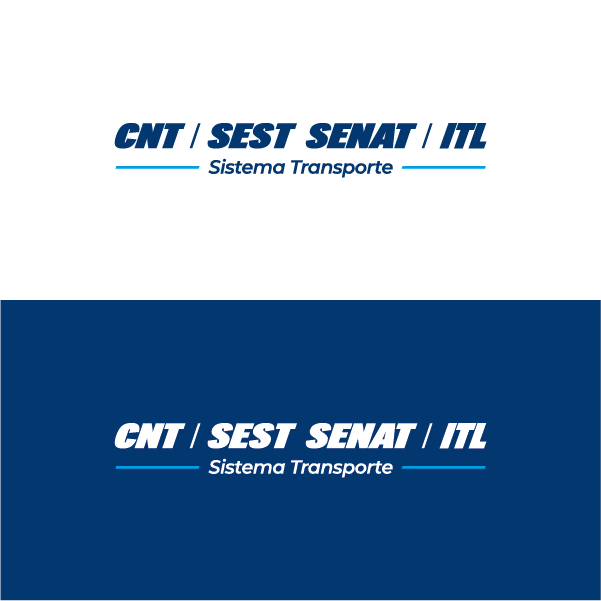 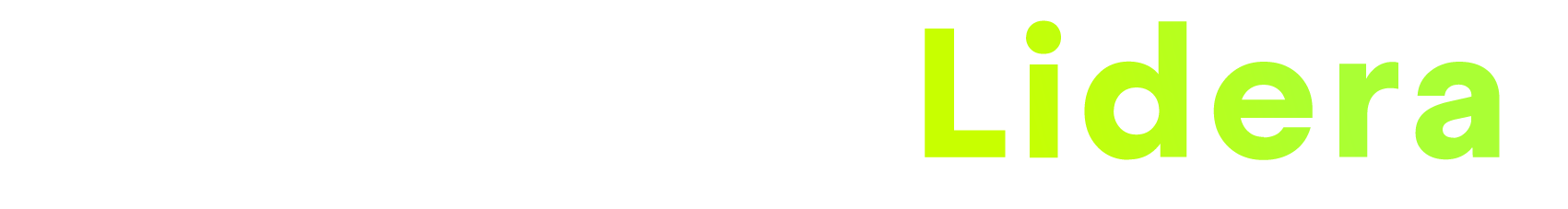 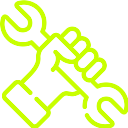 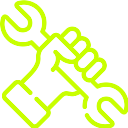 SCAMPER
O nome remete a um acrônimo para: Substituir, Combinar, Adaptar, Modificar, Propor, Eliminar, Reorganizar. 
Esta metodologia apresenta uma abordagem para gerar a inovação a partir de diferentes perspectivas. 
Para aplicar a técnica, defina um produto, processo ou serviço que apresente problemas ou necessite ser aprimorado e, juntamente a seu time, preencha cada espaço da estrutura apresentada a seguir respondendo às perguntas.
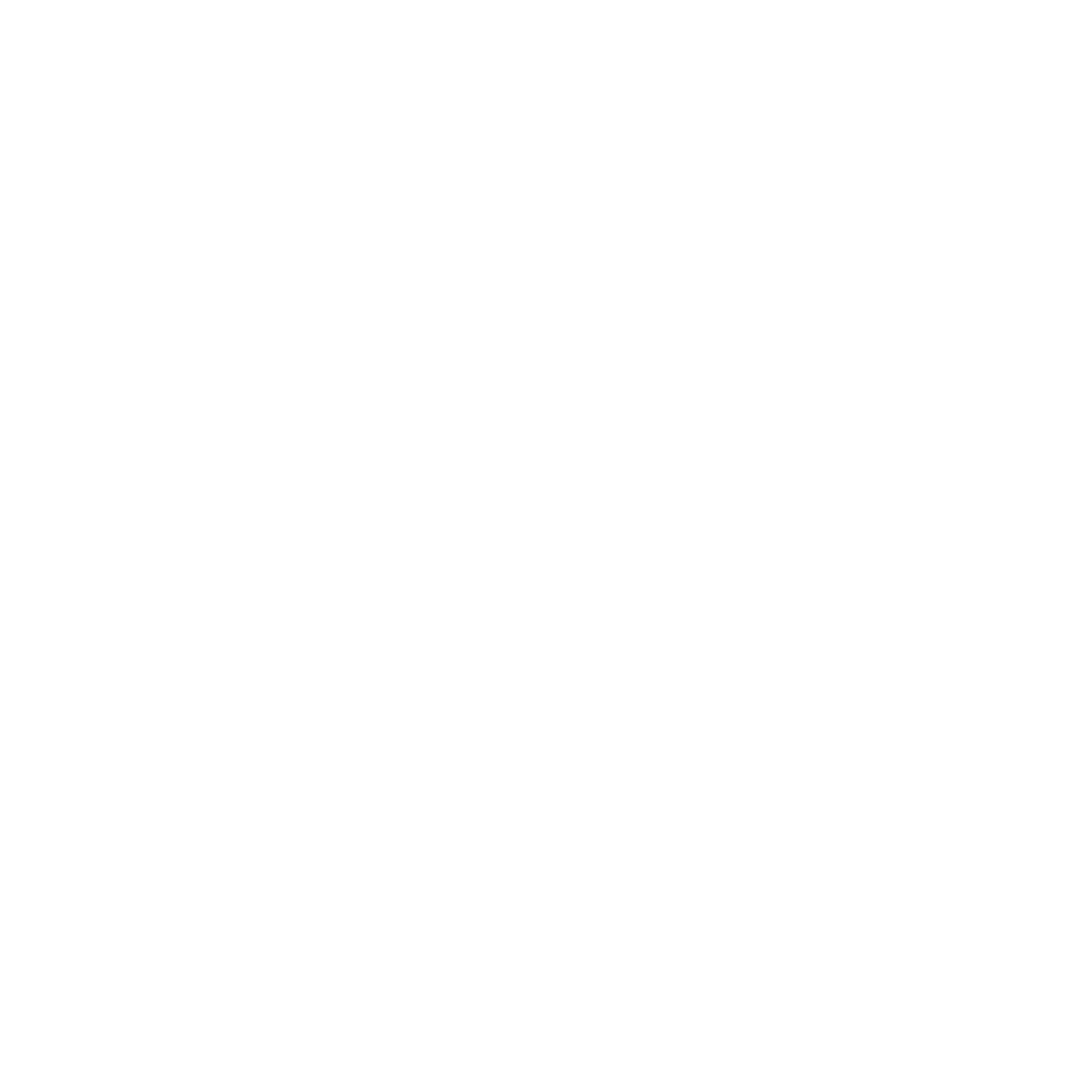 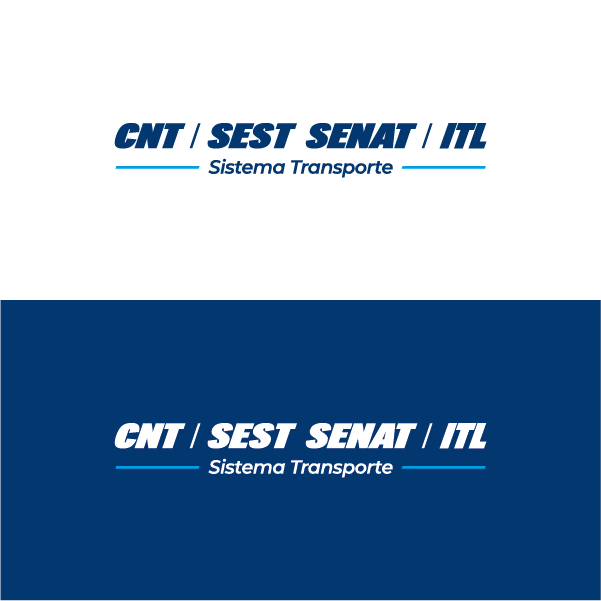 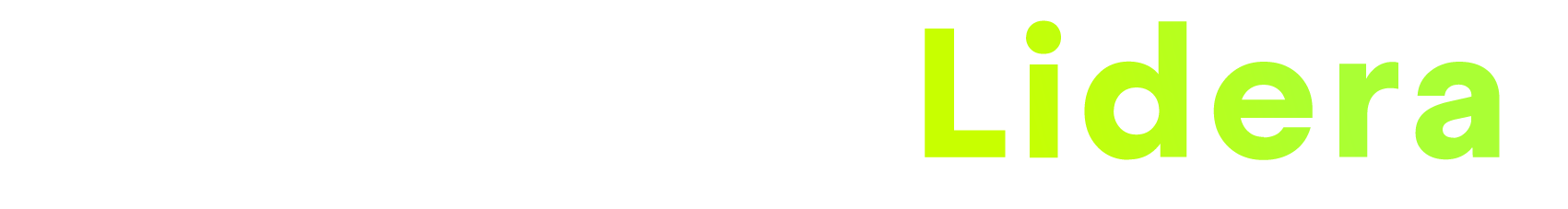 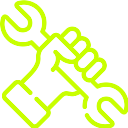 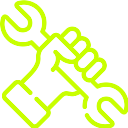 Crazy 8’s
Essa técnica é um tipo de brainstorming estruturado para gerar muitas ideias diversas em um tempo curto colaborativamente.
Para aplicar a ferramenta, cada membro do grupo deve seguir as orientações do slide a seguir.
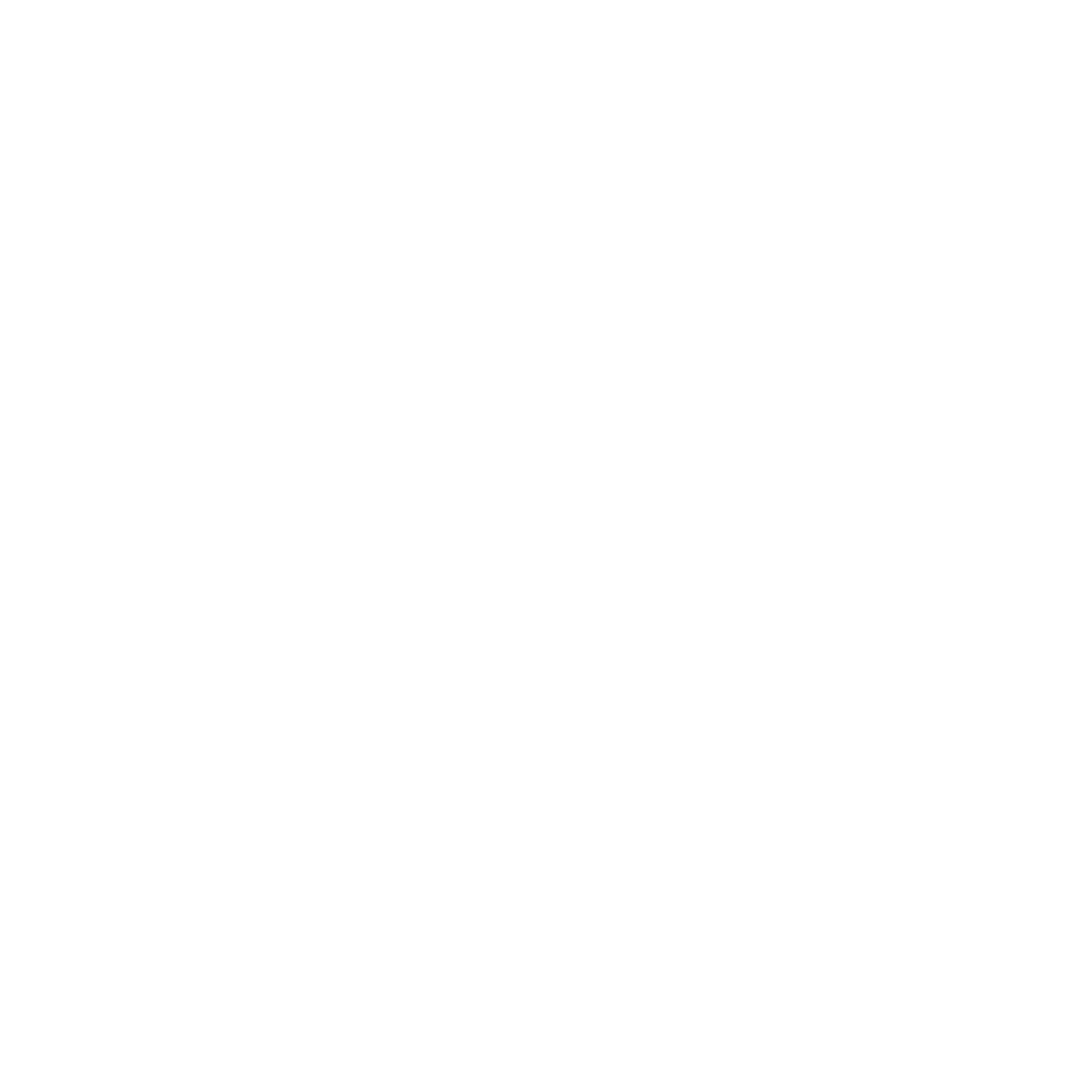 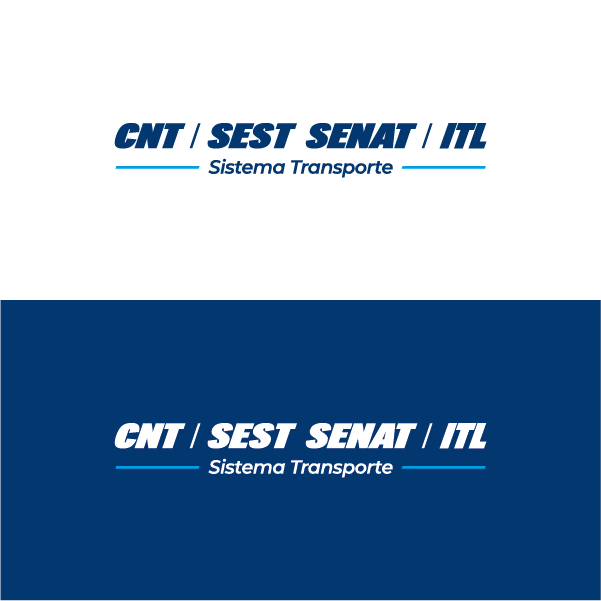 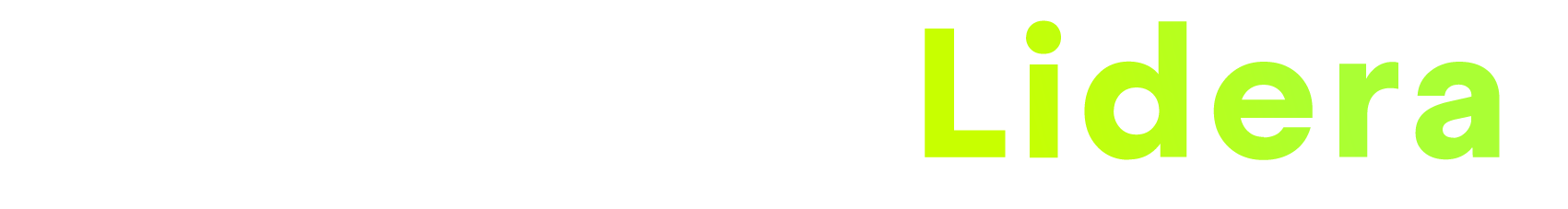 Escreva aqui sua ideia
Escreva aqui sua ideia
Escreva aqui sua ideia
Escreva aqui sua ideia
Escreva aqui sua ideia
Escreva aqui sua ideia
Escreva aqui sua ideia
Escreva aqui sua ideia